Nuevo Testamento Interlineal 
Griego-Español
Solo escucha y aprende griego del Nuevo Testamento
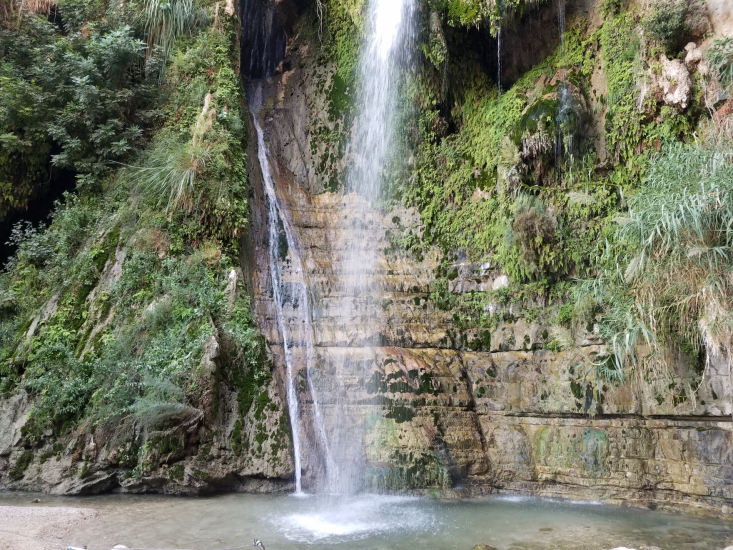 Primera Carta de Juan Capítulo 3
מְקוֹר מַיִם חַיִּים 
ἡ πηγή ὕδατος ζωῆς 
The Spring of Living Water 
생명수 샘  生命水的泉源
La Fuente de Agua Viva
La Source d'Eau Vive
Die Quelle Lebendigen Wassers 
Fonte de Água Viva
‎ يَنْبُوعَ الْمِيَاهِ الْحَيَّةِ،
Preparado y Recitado por Esdras Kim, Ph.D.
1 Juan 3:1-2 

1 Ἴδετε ποταπὴν ἀγάπην δέδωκεν ἡμῖν ὁ πατήρ, 
      Mirad          cuál               amor        ha dado        nos     el   Padre
   ἵνα τέκνα θεοῦ  κληθῶμεν, καὶ ἐσμέν. διὰ τοῦτο
para que  hijos   de Dios seamos llamados   y      somos       por    esto
ὁ κόσμος οὐ γινώσκει ἡμᾶς,  ὅτι οὐκ ἔγνω αὐτόν.       2 ἀγαπητοὶ νῦν 
el    mundo    no       conoce        nos   porque  no   conoció    a él                       amados     ahora 
τέκνα θεοῦ ἐσμεν, καὶ οὔπω ἐφανερώθη τί ἐσόμεθα. οἴδαμεν ὅτι ἐὰν 
   hijos   de Dios   somos       y   aún no  fue manifestado que  seremos         sabemos   que   si
φανερωθῇ,  ὅμοιοι αὐτῷ ἐσόμεθα, ὅτι ὀψόμεθα αὐτόν, καθώς ἐστιν.
es manifestado semejantes  a él        seremos   porque   veremos         le         tal como     es
 
R60 1 Mirad cuál amor nos ha dado el Padre, para que seamos llamados hijos de Dios; por esto el mundo no nos conoce, porque no le conoció a él. 2 Amados, ahora somos hijos de Dios, y aún no se ha manifestado lo que hemos de ser; pero sabemos que cuando él se manifieste, seremos semejantes a él, porque le veremos tal como él es. / NVI 1 ¡Fíjense qué gran amor nos ha dado el Padre, que se nos llame hijos de Dios! ¡Y lo somos! El mundo no nos conoce, precisamente porque no lo conoció a él. 2 Queridos hermanos, ahora somos hijos de Dios, pero todavía no se ha manifestado lo que habremos de ser. Sabemos, sin embargo, que cuando Cristo venga seremos semejantes a él, porque lo veremos tal como él es.
1 Juan 3:3-5 

  3 καὶ πᾶς  ὁ  ἔχων  τὴν ἐλπίδα ταύτην ἐπ᾽ αὐτῷ 
         Y     todo  el que tiene    la    esperanza      esta      sobre     él
    ἁγνίζει ἑαυτόν, καθὼς ἐκεῖνος ἁγνός ἐστιν. 
        purifica   a sí mismo    tal como      aquél          puro         es
4 Πᾶς ὁ ποιῶν τὴν ἁμαρτίαν καὶ τὴν ἀνομίαν ποιεῖ, καὶ ἡ ἁμαρτία 
   todo el que hace      el           pecado  también   la     ilegalidad     hace         y    el      pecado 
   ἐστὶν ἡ ἀνομία.                     5 καὶ οἴδατε ὅτι ἐκεῖνος ἐφανερώθη, 
         es     la  ilegalidad                                    y        sabéis     que      aquél       fue manifestado
   ἵνα τὰς ἁμαρτίας ἄρῃ, καὶ ἁμαρτία ἐν αὐτῷ οὐκ ἔστιν. 
    para    los       pecados      quitar      y       pecado       en       él           no     hay  

R60  3 Y todo aquel que tiene esta esperanza en él, se purifica a sí mismo, así como él es puro. 4 Todo aquel que comete pecado, infringe también la ley; pues el pecado es infracción de la ley. 5 Y sabéis que él apareció para quitar nuestros pecados, y no hay
NVI  3 Todo el que tiene esta esperanza en Cristo, se purifica a sí mismo, así como él es puro. 4 Todo el que comete pecado quebranta la ley; de hecho, el pecado es transgresión de la ley 5 Pero ustedes saben que Jesucristo se manifestó para quitar nuestros pecados. Y él no tiene pecado.
1 Juan 3:6-8 
6 πᾶς ὁ ἐν αὐτῷ μένων οὐχ ἁμαρτάνει· πᾶς ὁ ἁμαρτάνων
 todo el que en  él      permanece  no           peca           todo  el que      peca 
οὐχ ἑώρακεν αὐτὸν οὐδὲ ἔγνωκεν αὐτόν.        7 Παιδία, 
   no        ha visto          le             ni       ha conocido       le                           hijitos
μηδεὶς πλανάτω ὑμᾶς· ὁ ποιῶν τὴν δικαιοσύνην δίκαιός 
    nadie          engañe            os    el que hace         la               justicia               justo  
ἐστιν, καθὼς ἐκεῖνος δίκαιός ἐστιν·             8    ὁ ποιῶν τὴν ἁμαρτίαν 
    es        tal como     aquél            justo          es                        el que practica    el        pecado  
ἐκ τοῦ διαβόλου ἐστίν,  ὅτι  ἀπ᾽ ἀρχῆς  ὁ διάβολος ἁμαρτάνει. 
    del              diablo            es    porque desde principio el        diablo              peca  
εἰς τοῦτο ἐφανερώθη ὁ υἱὸς τοῦ θεοῦ, ἵνα λύσῃ τὰ ἔργα τοῦ διαβόλου.  para    esto     fue manifestado  el    Hijo     de     Dios     para deshacer las obras    del        diablo  

R60  6 Todo aquel que permanece en él, no peca; todo aquel que peca, no le ha visto, ni le ha conocido. 7 Hijitos, nadie os engañe; el que hace justicia es justo, como él es justo. 8 El que practica el pecado es del diablo; porque el diablo peca desde el principio. Para esto apareció el Hijo de Dios, para deshacer las obras del diablo. / NVI 6 Todo el que permanece en él, no practica el pecado. Todo el que practica el pecado, no lo ha visto ni lo ha conocido. 7 Queridos hijos, que nadie los engañe. El que practica la justicia es justo, así como él es justo. 8 El que practica el pecado es del diablo, porque el diablo ha estado pecando desde el principio. El Hijo de Dios fue enviado precisamente para destruir las obras del diablo.
1 Juan 3:9-10 

 9  Πᾶς ὁ γεγεννημένος ἐκ τοῦ θεοῦ ἁμαρτίαν οὐ ποιεῖ, 
    todo el que  ha nacido            de               Dios        pecado       no  practica
   ὅτι σπέρμα αὐτοῦ ἐν αὐτῷ μένει, καὶ οὐ δύναται 
  porque simiente     de él       en      él     permanece  y      no      puede
      ἁμαρτάνειν, ὅτι  ἐκ τοῦ θεοῦ γεγέννηται. 
                  pecar          porque  es      de    Dios           ha nacido
10  ἐν τούτῳ φανερά ἐστιν τὰ τέκνα τοῦ θεοῦ καὶ τὰ τέκνα 
         en      esto     manifiestos     es        los     hijos       de      Dios       y     los     hijos 
      τοῦ διαβόλου· πᾶς  ὁ   μὴ ποιῶν δικαιοσύνην οὐκ ἔστιν 
          del        diablo         todo el que no    hace              justicia            no       es
     ἐκ τοῦ θεοῦ καὶ  ὁ  μὴ ἀγαπῶν τὸν ἀδελφὸν αὐτοῦ.
       de                Dios      y   el que no      ama            al          hermano      de él   

R60  9 Todo aquel que es nacido de Dios, no practica el pecado, porque la simiente de Dios permanece en él; y no puede pecar, porque es nacido de Dios. 10 En esto se manifiestan los hijos de Dios, y los hijos del diablo: todo aquel que no hace justicia, y que no ama a su hermano, no es de Dios. / NVI  9 Ninguno que haya nacido de Dios practica el pecado, porque la semilla de Dios permanece en él; no puede practicar el pecado, porque ha nacido de Dios. 10 Así distinguimos entre los hijos de Dios y los hijos del diablo: el que no practica la justicia no es hijo de Dios; ni tampoco lo es el que no ama a su hermano.
1 Juan 3:11-13 
11  Ὅτι αὕτη ἐστὶν ἡ ἀγγελία ἣν ἠκούσατε ἀπ᾽ ἀρχῆς,
     porque    éste        es       el     mensaje    que        oísteis        desde  principio 
                       ἵνα ἀγαπῶμεν ἀλλήλους, 
                                  que        amemos         unos a otros 
12  οὐ καθὼς Κάϊν ἐκ τοῦ πονηροῦ ἦν καὶ ἔσφαξεν 
        no     como       Caín       del            maligno       era    y        asesinó   
τὸν ἀδελφὸν αὐτοῦ· καὶ χάριν τίνος ἔσφαξεν αὐτόν; 
   al       hermano           de él           y      a causa  de qué      asesinó             le 
 ὅτι  τὰ ἔργα αὐτοῦ πονηρὰ ἦν, τὰ δὲ τοῦ ἀδελφοῦ αὐτοῦ δίκαια. 
porque las  obras       de él          malas      eran    las   y       del      hermano         de él         justas  
13  Καὶ μὴ θαυμάζετε, ἀδελφοί, εἰ μισεῖ ὑμᾶς ὁ κόσμος.
           y       no       os extrañéis       hermanos       si     odia         os      el    mundo  

R60  11 Porque éste es el mensaje que habéis oído desde el principio: Que nos amemos unos a otros. 12 No como Caín, que era del maligno y mató a su hermano. ¿Y por qué causa le mató? Porque sus obras eran malas, y las de su hermano justas. 13 Hermanos míos, no os extrañéis si el mundo os aborrece. / NVI 11 Éste es el mensaje que han oído desde el principio: que nos amemos los unos a los otros. 12 No seamos como Caín que, por ser del maligno, asesinó a su hermano. ¿Y por qué lo hizo? Porque sus propias obras eran malas, y las de su hermano justas. 13 Hermanos, no se extrañen si el mundo los odia.
1 Juan 3:14-15 



 14  ἡμεῖς οἴδαμεν ὅτι μεταβεβήκαμεν ἐκ τοῦ θανάτου εἰς τὴν ζωήν, 
        nosotros   sabemos    que          hemos pasado        de    la            muerte       a       la      vida
 ὅτι ἀγαπῶμεν τοὺς ἀδελφούς· ὁ μὴ ἀγαπῶν μένει ἐν τῷ θανάτῳ.  
porque   amamos        a los        hermanos   el que no     ama    permanece en    la     muerte
15 πᾶς ὁ μισῶν τὸν ἀδελφὸν αὐτοῦ ἀνθρωποκτόνος ἐστίν, καὶ οἴδατε 
     todo el que odia      al       hermano       de él              homicida                  es           y     sabéis 
 ὅτι πᾶς ἀνθρωποκτόνος οὐκ ἔχει ζωὴν αἰώνιον ἐν αὐτῷ μένουσαν. 
 que  todo            homicida                no   tiene    vida        eterna     en        él      permanente 

R60  14 Nosotros sabemos que hemos pasado de muerte a vida, en que amamos a los hermanos. El que no ama a su hermano, permanece en muerte. 15 Todo aquel que aborrece a su hermano es homicida; y sabéis que ningún homicida tiene vida eterna permanente en él. / NVI 14 Nosotros sabemos que hemos pasado de la muerte a la vida porque amamos a nuestros hermanos. El que no ama permanece en la muerte. 15 Todo el que odia a su hermano es un asesino, y ustedes saben que en ningún asesino permanece la vida eterna.
1 Juan 3:16-17 

 16  ἐν τούτῳ ἐγνώκαμεν τὴν ἀγάπην, ὅτι ἐκεῖνος 
         en      esto     hemos conocido    el         amor         que     aquél 
    ὑπὲρ ἡμῶν τὴν ψυχὴν αὐτοῦ ἔθηκεν, καὶ  ἡμεῖς 
         por    nosotros    la   vida fisica    de él          puso    también nosotros 
      ὀφείλομεν ὑπὲρ τῶν ἀδελφῶν τὰς ψυχὰς  θεῖναι. 
              debemos          por        los       hermanos     las  vidas fisicas   poner
17  ὃς δ᾽ ἂν  ἔχῃ τὸν βίον τοῦ κόσμου καὶ θεωρῇ τὸν ἀδελφὸν αὐτοῦ 
quienquiera pero tenga         bienes   del       mundo        y           ve           al      hermano        de él  
      χρείαν ἔχοντα καὶ κλείσῃ τὰ σπλάγχνα αὐτοῦ ἀπ᾽ αὐτοῦ, 
       necesidad  que tiene     y        cierre     las       entrañas           de él   contra      él 
               πῶς ἡ ἀγάπη τοῦ θεοῦ  μένει   ἐν αὐτῷ;
                     cómo  el      amor        de     Dios   permanece  en     él 

R60  16 En esto hemos conocido el amor, en que él puso su vida por nosotros; también nosotros debemos poner nuestras vidas por los hermanos. 17 Pero el que tiene bienes de este mundo y ve a su hermano tener necesidad, y cierra contra él su corazón, ¿cómo mora el amor de Dios en él?
NVI  16 En esto conocemos lo que es el amor: en que Jesucristo entregó su vida por nosotros. Así también nosotros debemos entregar la vida por nuestros hermanos. 17 Si alguien que posee bienes materiales ve que su hermano está pasando necesidad, y no tiene compasión de él, ¿cómo se puede decir que el amor de Dios habita en él?
1 Juan 3:18-20 

18 Τεκνία, μὴ ἀγαπῶμεν λόγῳ μηδὲ τῇ γλώσσῃ, ἀλλ᾽ 
          hijitos      no      amemos     de palabra    ni          de lengua        sino  
  ἐν ἔργῳ καὶ ἀληθείᾳ,      19 Καὶ ἐν τούτῳ γνωσόμεθα 
   en   hecho     y        verdad                         y     en     esto        conoceremos  
 ὅτι ἐκ τῆς ἀληθείας ἐσμέν. καὶ ἔμπροσθεν αὐτοῦ πείσομεν
 que   de    la          verdad        somos       y           delante             de él    aseguraremos 
  τὴν καρδίαν ἡμῶν,          20 ὅτι ἐὰν καταγινώσκῃ ἡμῶν ἡ καρδία, 
     el      corazon      nuestro                      que    si              condena         nuestro  el   corazón  
   ὅτι μείζων ἐστὶν ὁ θεὸς τῆς καρδίας ἡμῶν καὶ γινώσκει πάντα. 
     que   mayor        es            Dios   que el   corazón    nuestro     y          sabe    todas las cosas   

R60 18 Hijitos míos (τεκνία μου), no amemos de palabra ni de lengua, sino de hecho y en verdad. 19 Y en esto conocemos que somos de la verdad, y aseguraremos nuestros corazones delante de él; 20 pues si nuestro corazón nos reprende, mayor que nuestro corazón es Dios, y él sabe todas las cosas. / NVI 18 Queridos hijos, no amemos de palabra ni de labios para afuera, sino con hechos y de verdad. 19 En esto sabremos que somos de la verdad, y nos sentiremos seguros delante de él: 3:20 que aunque nuestro corazón nos condene, Dios es más grande que nuestro corazón y lo sabe todo.
1 Juan 3:21-22 


21  Ἀγαπητοί, ἐὰν ἡ καρδία ἡμῶν μὴ καταγινώσκῃ, 
            amados            si     el   corazón   nuestro    no        condena
              παρρησίαν ἔχομεν   πρὸς  τὸν θεὸν 
                          confianza       tenemos   delante de          Dios
22  καὶ   ὃ ἐὰν    αἰτῶμεν,   λαμβάνομεν ἀπ᾽ αὐτοῦ, 
           y cualquiera cosa que pidamos       recibiremos         de       él 
                ὅτι τὰς  ἐντολὰς  αὐτοῦ τηροῦμεν 
                   porque los  mandamientos   de él        guardamos 
           καὶ   τὰ   ἀρεστὰ  ἐνώπιον αὐτοῦ ποιοῦμεν.    
                  y  las cosas agradables     delante         de él        hacemos

R60  21 Amados, si nuestro corazón no nos reprende, confianza tenemos en Dios; 22 y cualquiera cosa que pidiéremos la recibiremos de él, porque guardamos sus mandamientos, y hacemos las cosas que son agradables delante de él.
NVI 21 Queridos hermanos, si el corazón no nos condena, tenemos confianza delante de Dios, 22 y recibimos todo lo que le pedimos porque obedecemos sus mandamientos y hacemos lo que le agrada.
1 Juan 3:23-24 

 23  Καὶ αὕτη ἐστὶν ἡ  ἐντολὴ αὐτοῦ, ἵνα πιστεύσωμεν 
          y       éste         es    lo  mandamiento de él     que       creamos  
          τῷ ὀνόματι τοῦ υἱοῦ αὐτοῦ Ἰησοῦ Χριστοῦ 
               al       nombre      del     Hijo       de él       Jesús         Cristo 
      καὶ ἀγαπῶμεν ἀλλήλους, καθὼς ἔδωκεν ἐντολὴν  ἡμῖν. 
           y        amemos          unos a otros       como          dio    mandamiento   nos
24   καὶ  ὁ   τηρῶν τὰς ἐντολὰς  αὐτοῦ ἐν αὐτῷ μένει 
           y   el que guarda   los  mandamientos   de él     en      él     permanece  
        καὶ αὐτὸς ἐν αὐτῷ· καὶ ἐν τούτῳ γινώσκομεν 
             y          él         en      él            y    en       esto         sabemos  
     ὅτι    μένει   ἐν  ἡμῖν,  ἐκ τοῦ πνεύματος οὗ ἡμῖν ἔδωκεν. 
       que  permanece en nosotros  por    el          Espíritu         que   nos        dio 

R60  23 Y éste es su mandamiento: Que creamos en el nombre de su Hijo Jesucristo, y nos amemos unos a otros como nos lo ha mandado. 24 Y el que guarda sus mandamientos, permanece en Dios, y Dios en él. Y en esto sabemos que él permanece en nosotros, por el Espíritu que nos ha dado. / NVI  23 Y éste es su mandamiento: que creamos en el nombre de su Hijo Jesucristo, y que nos amemos los unos a los otros, pues así lo ha dispuesto.  24 El que obedece sus mandamientos permanece en Dios, y Dios en él. ¿Cómo sabemos que él permanece en nosotros? Por el Espíritu que nos dio.